ResponsibleOne of the WAVE values
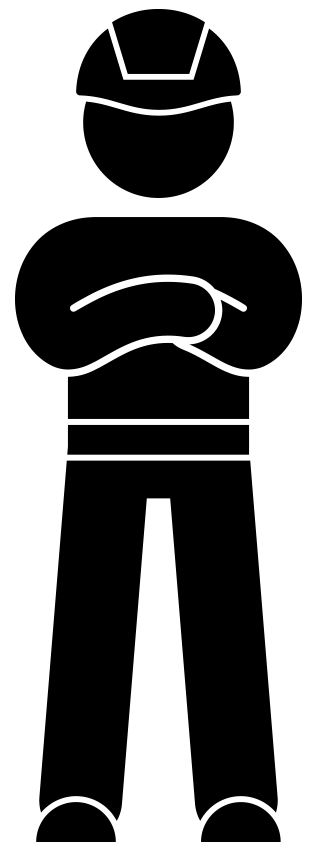 'Responsible' WAVE value toolbox
Background
In the coming years, we will be highlighting the WAVE values. The WAVE values represent the safety behaviour desired by VolkerWessels. We are convinced that if we familiarise ourselves more with the WAVE values, we can prevent accidents together.
This toolbox addresses the WAVE value: Responsible.Being responsible for your own safety and the safety of your colleagues calls for leadership. 
The toolbox encourages you to think about how you can take responsibility.
3
Responsibility is one of the WAVE values
Topics
The 'responsible' WAVE value animation 
In dialogue
How do you take responsibility?
4
Responsibility is one of the WAVE values
'Responsible' WAVE value
5
Responsibility is one of the WAVE values
In dialogue
What does taking responsibility mean to you?
Where does your responsibility stop?
When was the last time you took responsibility for safety? Why did you do that?
6
Responsibility is one of the WAVE values
[Speaker Notes: https://youtu.be/y0UD-hAbVok]
How do you take responsibility?
Watch the video in which colleagues explain how they take responsibility. 
Think of one action you can take to take responsibility this week. Share this with the group.
7
Responsibility is one of the WAVE values
Thank you for your attention!
veiligheid@volkerwessels.com
8
Responsibility is one of the WAVE values